Effective Social Mediafor Church
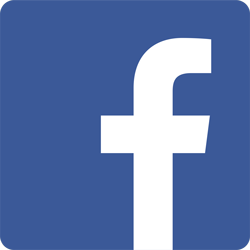 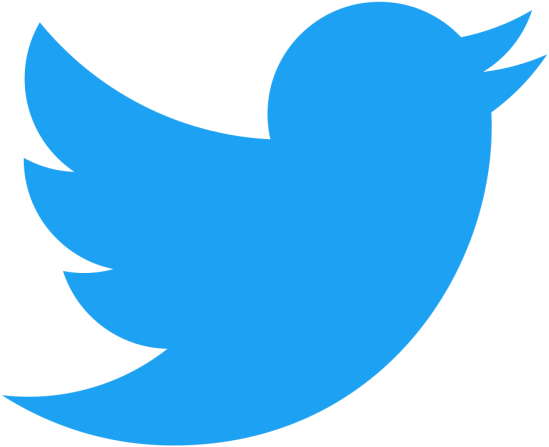 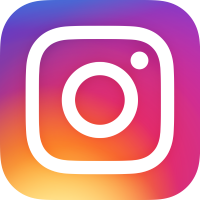 Follow Us!
Hawaii Conference UCC
https://www.facebook.com/ucchawaii/
@UCCJustice808
https://twitter.com/UCCJustice808

@HCUCC
https://twitter.com/HCUCC
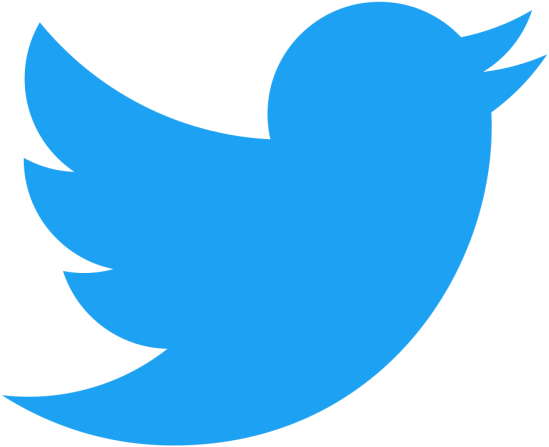 Facebook
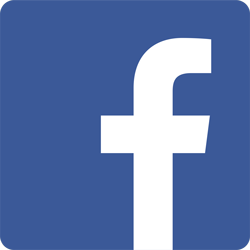 700 million users
Share content (publically or privately)
Comments
Photos
Video (can be livestreamed)
News or other web content
Facebook Setup
Create an account:
Facebook Profile (personal)
Facebook Page (organizational)
Facebook Setup
Page name = your church’s name (no abbreviations)
Cover photo (399 X 150 pixels)
Profile picture (church logo)
Page administrators
Facebook Setup
“About Us” section:
Contact information
Office and worship hours
Website URL
Name of pastor(s)
Mission statement
Special worship style, ONA, etc.
Writing for Facebook
Write conversationally
Shorten URLs
Use videos/pictures
80/20 rule
No hashtags (#)
Join trending conversations
Tag influencers
Schedule Facebook Posts
Schedule content to be posted at any time
Four easy steps:
Create text, link, video or picture post
Click symbol next to “Publish” button and choose “Schedule”
Pick date and time to post content
Click “Schedule”
Facebook: When to Post?
Decide when to post using Facebook Analytics
Find your peak performance time:
Click “Insights” at top of Facebook page
Click “Posts” on left on analytics page
Study “When Your Fans Are Online” section
Facebook in Worship
Encourage congregation to tag themselves at church
Post sermon lesson or quote
Post something exciting in life of church

Develop church hashtag (#HolyMolyChurch)
Facebook for Ministries
Church Facebook groups
Three ideas:
Facebook Live (stream from phone) for groups
Group for church members (prayer requests, announcements, testimonies)
Host Q&A sessions to supplement (or as alternatives) to Bible studies
Reach Out to Youth
Have each young person find a “follower worth following.” Someone who brings positivity and happiness into their social media space. 
Attract young people
Be relevant (politics, viral videos, etc.)
Ask questions to youth
Increase Your Following
Patience
Ask congregation to “Like” page
Announcement in weekly bulletin
“Like” other pages (find shares)
United Church of Christ
Hawaii Conference UCC
Church of the Holy Cross
Church of the Crossroads, Hawaii
Increase Your Following
Tag other Pages in posts (increases reach)
Tag influencers
Join trending conversations
Schedule posts, optimizing for peak performance
Best practices for writing
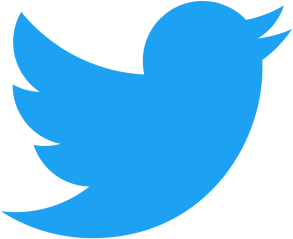 What is Twitter?
Broadcast short messages to the world
Follow other users

140 characters per “tweet”
Comments
Photos
Videos
Links
Twitter: Getting Started
Create an account:
Username (@HCUCC)
Engaging bio (hashtags, buzzwords)
Creative header & cover photos
Twitter Basics
Tweet often (1-3 per day)
Tweet pictures and videos
Use topical hashtags
Thank followers; give info about church
Hashtags (#)
Hashtag Hints
Hashtags = keyword searches
#ChurchCulture vs. #Church culture
Cannot “register” a hashtag
Keep hashtags short
Limit 2 hashtags per post
Use relevant hashtags
One hashtag per church event (#CLE17)
Instagram
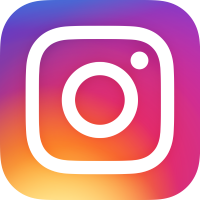 To Instagram or not to Instagram?
Can someone at your church produce pull quotes?
Pictures = high quality, visually interesting (more than just smiling faces)
A mobile-only app
More youth on Instagram
Instagram: More Followers
Use “Search & Explore” feature
Find accounts similar to your church account
Like, comment on, and follow similar accounts
Utilize Instagram video
Post sermon quotes (graphics using Canva)
Promoting Events
Create event hashtags (Twitter)
One hashtag per event
Create events on Facebook
Post in advance about church events (e.g. Christmas tree sale)
Direct people to your website via social media
Church Leaders & Privacy
No such thing as a “personal profile” for public figures
Only post if comfortable with everyone you know seeing it
Opinions = Mine
Never assume you know privacy rules of parents
Be transparent about privacy issues
Resource Packet
Facebook 
Twitter
Instagram
Resources from UCC
Helpful websites
… And more